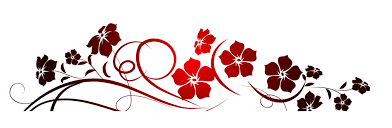 আজকের পাঠে স্বাগতম
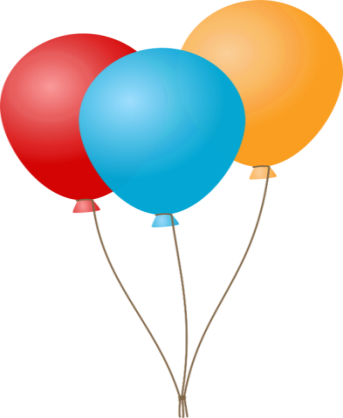 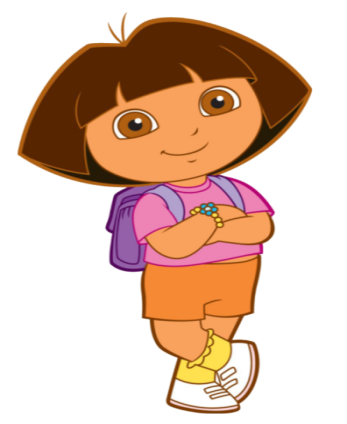 8/27/2021
1
শিক্ষক পরিচিতি
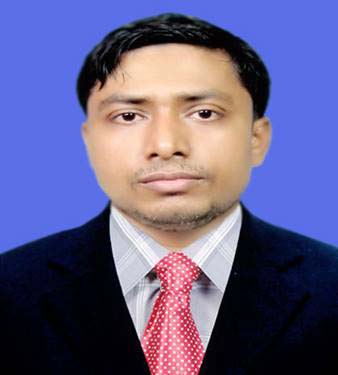 মোহাম্মদ আবদুল কাদের
সহকারি  শিক্ষক 
রুস্তমপুর সরকারি প্রাথমিক বিদ্যালয়
ফরিদগঞ্জ, চাঁদপুর।
8/27/2021
2
পাঠ পরিচিতি
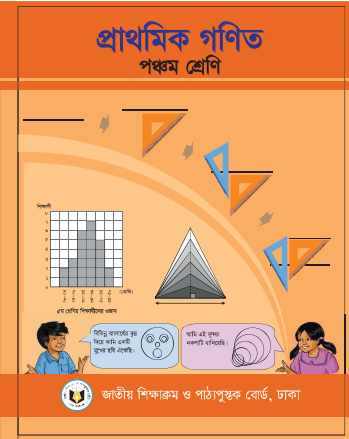 শ্রেনিঃ পঞ্চম 
বিষয়ঃ গনিত
অধ্যায়ঃ৬ 
পাঠঃ ভগ্নাংশ
পাঠ্যাংশঃ সমহর বিশিষ্ট  ভগ্নাংশের যোগ বিয়োগ
সময়ঃ ৪০ মিনিট
তারিখঃ               ইং
8/27/2021
3
শিখনফল
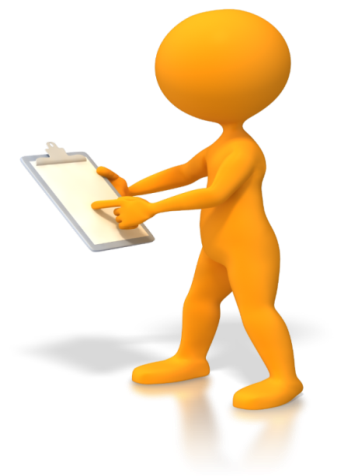 20.1.১- সমহরবিশিষ্ট প্রকৃত,অপ্রকৃত ও মিশ্র ভগ্নাংশের যোগ-বিয়োগ করত পারবে।
8/27/2021
4
এসো একটি ভিডিও দেখি
8/27/2021
5
নিচের ছবিটি লক্ষ্য কর
কত অংশ হলুদ রং করা হয়েছে?
কত অংশ লাল রং করা হয়েছে?
মোট কত অংশ রং করা হয়েছে ?
কত অংশ রং করা হয়নি ?
কিভাবে নির্ণয় করলাম?
ভগ্নাংশের যোগ ও বিয়োগ  করে
8/27/2021
6
আমাদের আজকের পাঠ

ভগ্নাংশের যোগ বিয়োগ
8/27/2021
7
পাঠ্য বইয়ের সাথে সংযোগ
গণিত বইয়ের 41 পৃষ্ঠা খোল
8/27/2021
8
3
হিসাব কর
(১)
৪
৪
+
=
৫
৮
১
5
৮
=
৫
৫
৩
=
8/27/2021
9
3
হিসাব কর
(২)
৪
৩
+
=
৬
৭
১
৬
৭
=
৬
৬
১
=
8/27/2021
10
3
হিসাব কর
(৩)
১৩
৬
+
=
৯
১৯
২
৯
১৯
=
১৮
৯
১
=
8/27/2021
11
3
হিসাব কর
(৬)
৭
৪
-
=
৫
৩
=
৫
8/27/2021
12
টিপস(যোগের নিয়মেই বিয়োগের ধারণা)
৬)
সমাধানঃ
-
৪
৭
=
৫
৩
=
৫
8/27/2021
13
৬)
সমাধানঃ
-
৬
৯
=
৭
৩
=
৭
8/27/2021
14
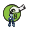 ০
২
(মি)
১
৭
গাণিতিক বাক্যঃ
+
=
৫
১
8/27/2021
15
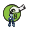 ০
২
(মি)
১
৭
গাণিতিক বাক্যঃ
+
=
৫
১
8/27/2021
16
+
হিসাবঃ
৩
৪
+
১
=
৫
৭
৫
২
৭
১
=
=
৫
৫
৫
২
8/27/2021
17
দলীয় কাজ
_
?
=
_
?
=
8/27/2021
18
দলীয় কাজের সমাধান
_
_
_
_
=
=
=
=
1
=
=
=
5
8/27/2021
19
মূল্যায়ন
_
=
?
_
=
?
_
?
=
8/27/2021
20
_
_
_
=
=
5
=
9
=
1
2
=
=
16
2
=
=
=
2
=
8/27/2021
21
বাড়ির কাজ
বিয়োগ করঃ
যোগ করঃ
=
+
৭)
=
২)
=
+
=
৫)
৮ )
১৪
9
৪
6
৩
6
৯
7
৬
7
৯
8
৭ 
8
৭
9
8/27/2021
22
ধন্যবাদ
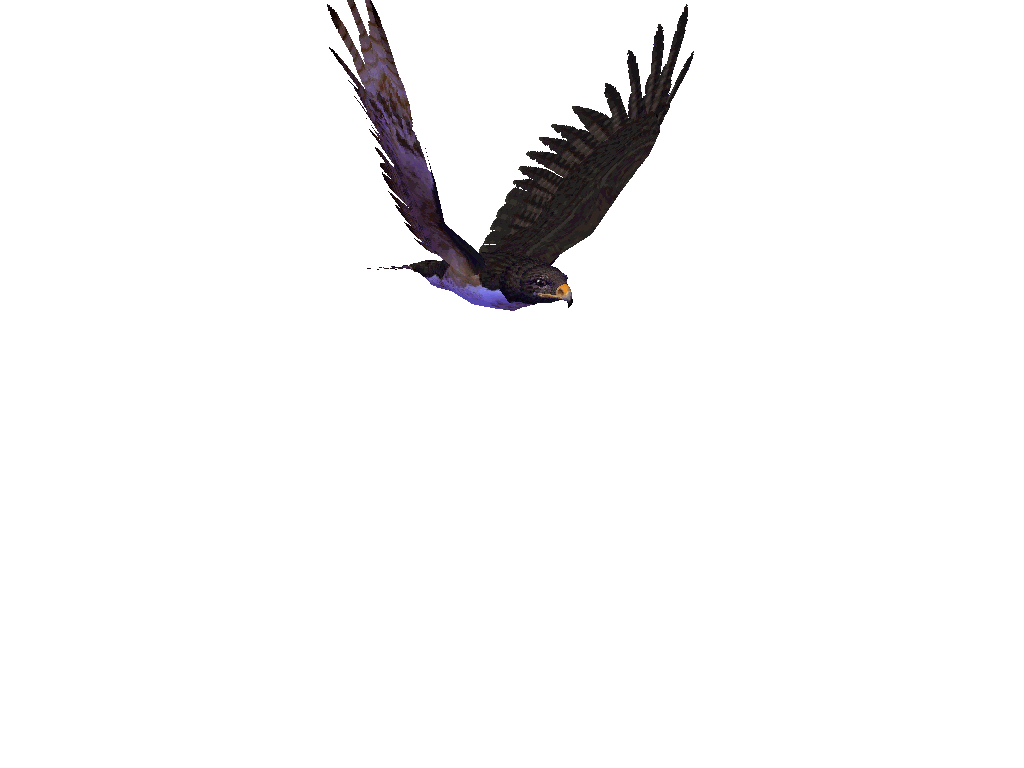 8/27/2021
23